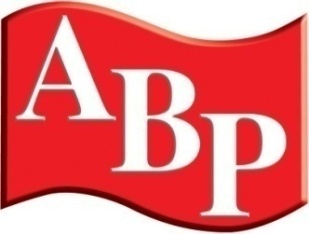 AND FINALLY…
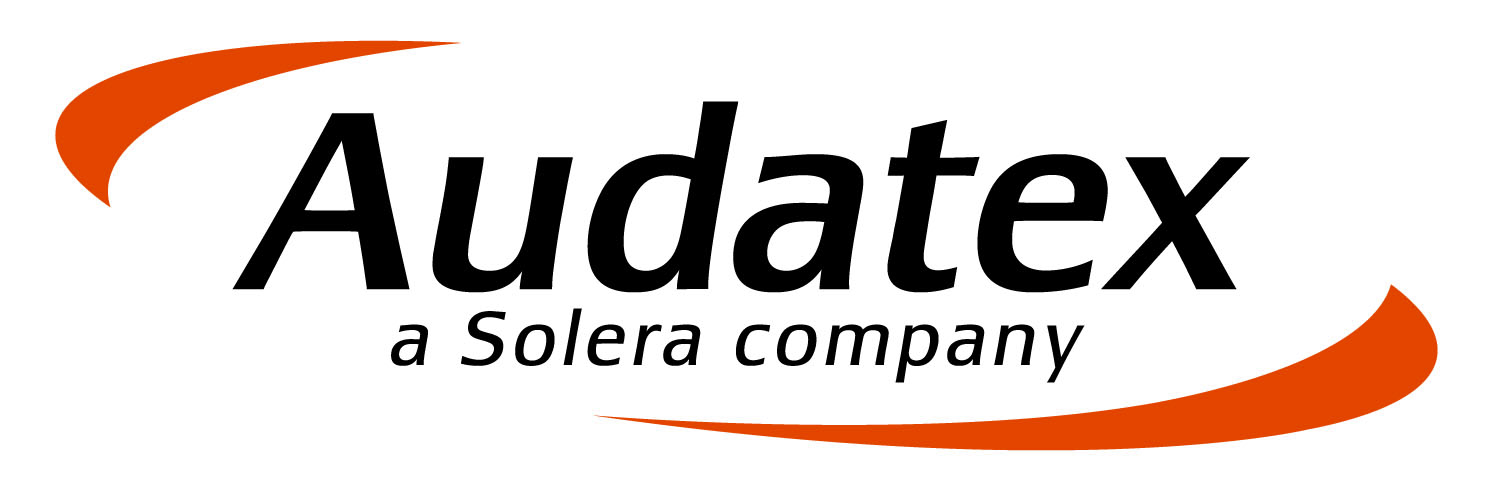 ABP Club in 2017
Expo: moving to every 2 years, so back in 2018
Feb & Mch:  ABP roadshows in conjunction with Vizion
9 May:  British Bodyshop Awards, Battersea 
13 June:  ABP Dublin
20 June:  ABP Club meeting, Thatcham
tbc Sept:  ABP Golf  & Spa Social Day
tbc Nov:  ABP annual Convention / Night of Knights
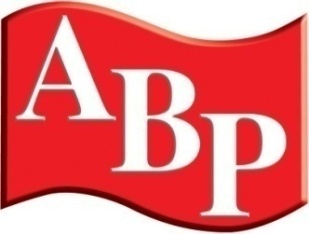 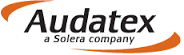 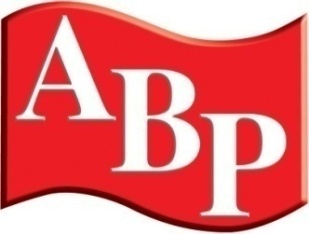 THANK YOU 1 of 4
To
All of you for attending
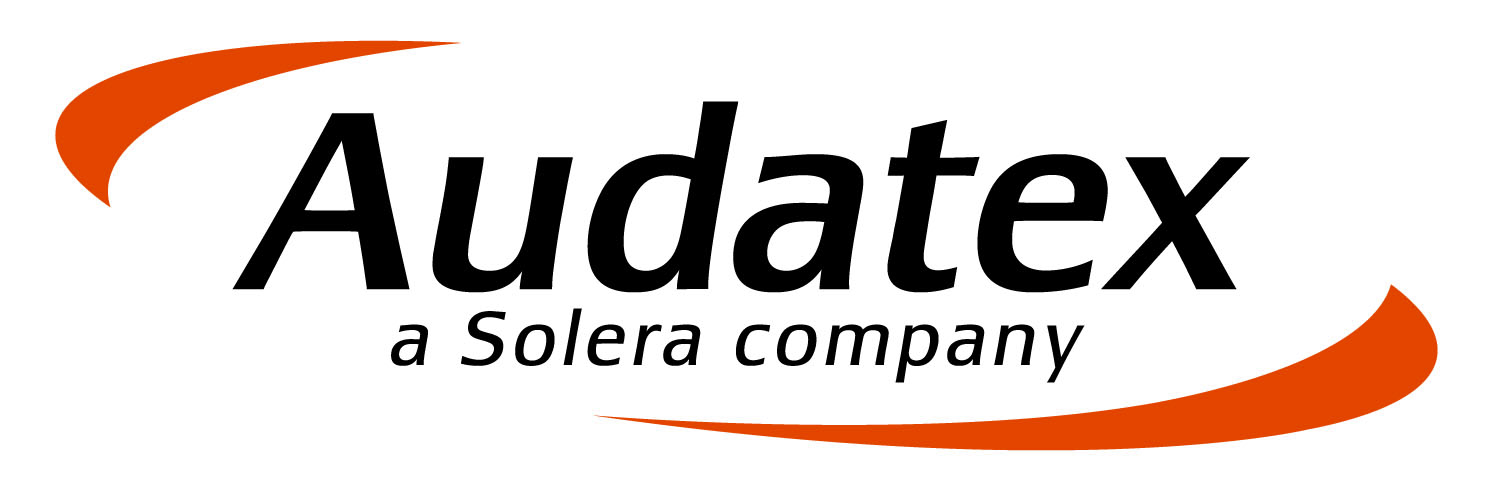 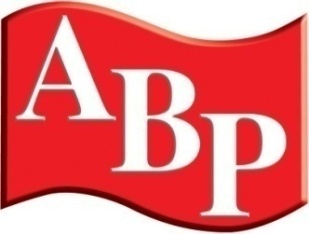 THANK YOU 2 of 4
To
Audatex for being our headline partner
for the last ten years
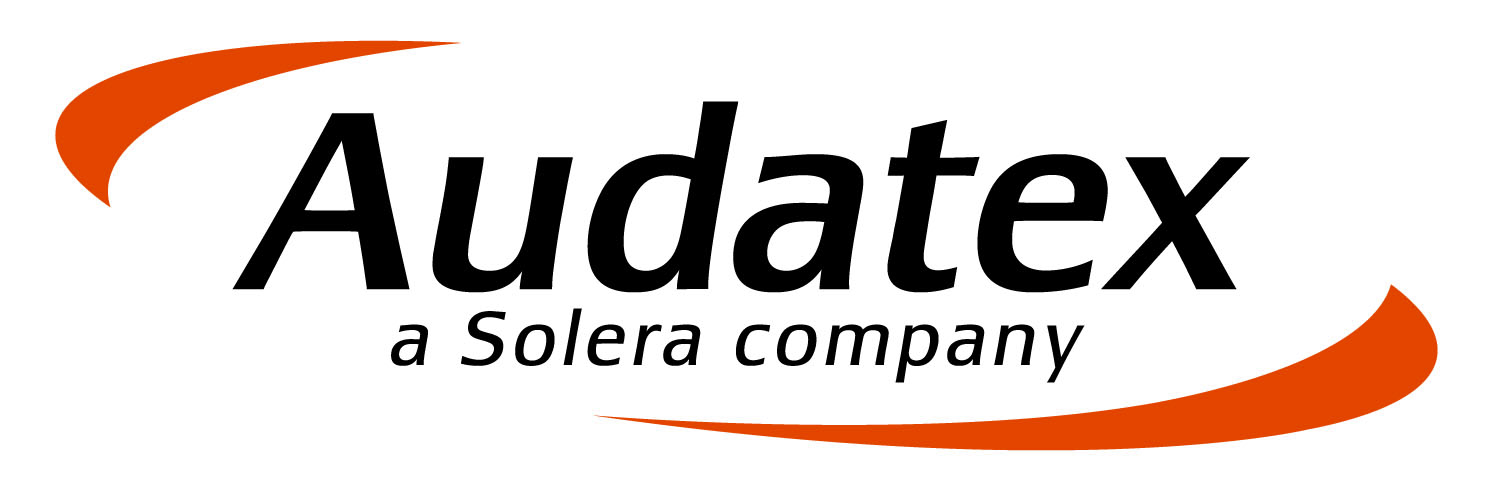 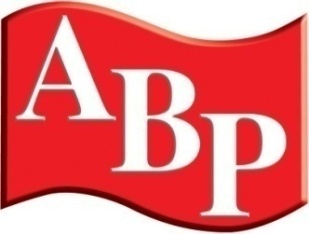 THANK YOU 3 of 4
Our 40 exhibitors and 18 sponsors 
who enable us to provide this convention, 
the awards evening and dinner 
free of charge to our gold and platinum members
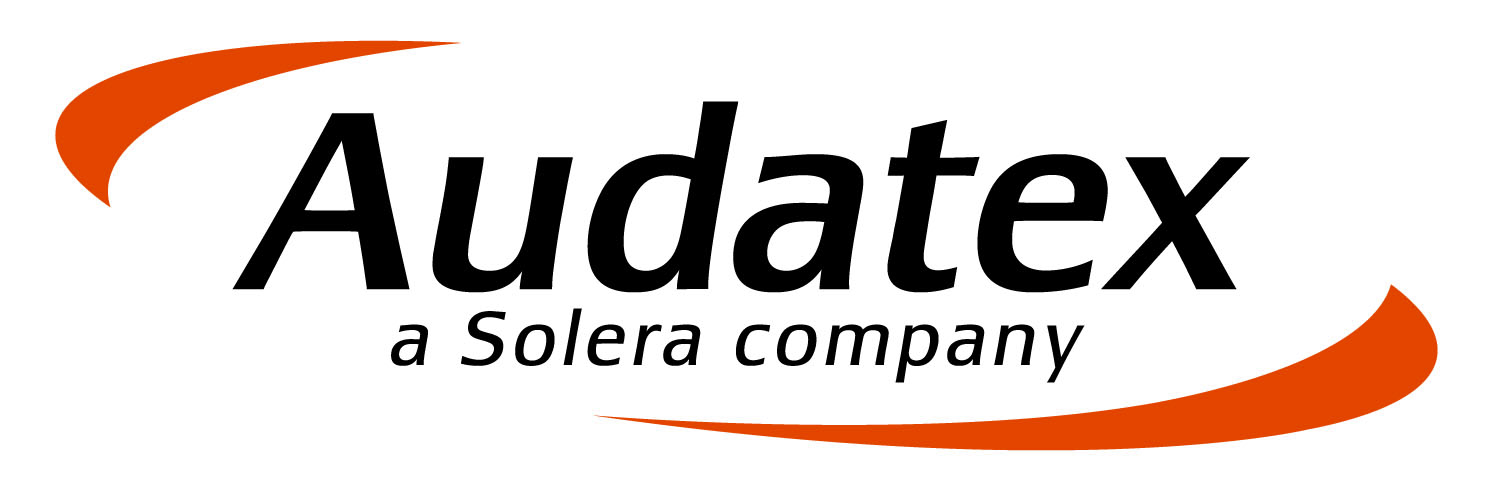 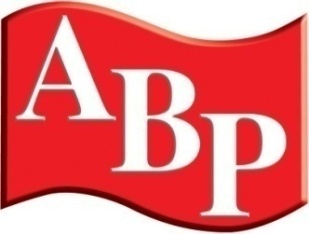 THANK YOU 4 of 4
To
Paul Dowling, Fiona Ambrose 
and all of the ABP Team
You are the best team in the industry
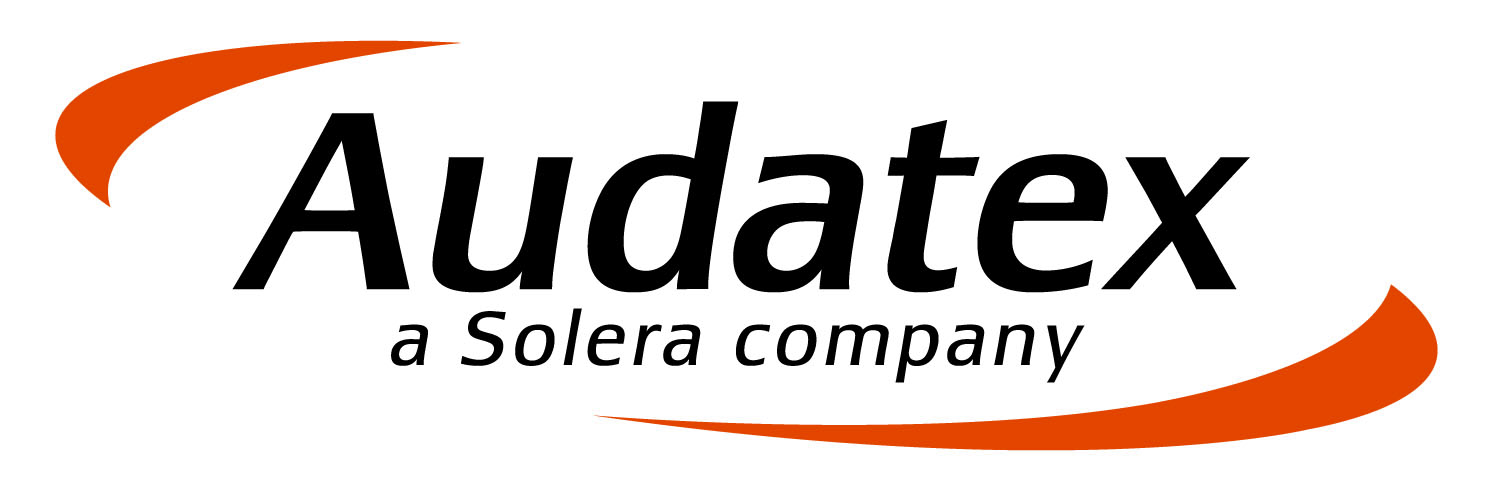 NEXT
Evening dress code: smart casual = no ties, no suits
Remember: lanyards with name tags must be worn
5.30pm:  
- drinks reception in foyer
6.30pm:  
- make your way to tables, free seating
- guest speaker  
- Night of Knights awards
- awards dinner			wine 
Please bring £10 note for charity prize draw
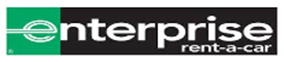 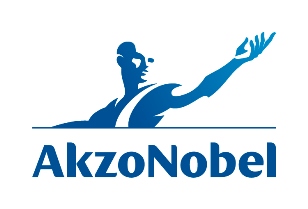 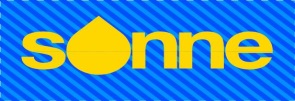 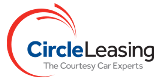 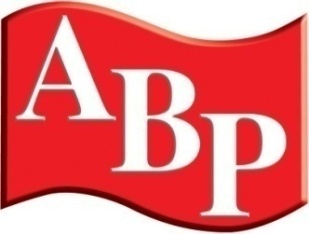 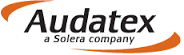